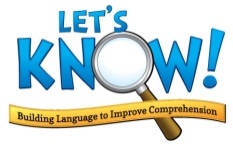 -est
-er
-est
Suffixes
Earth Materials ─ Grade 2
Text Mapping ─ Lesson 5
-er
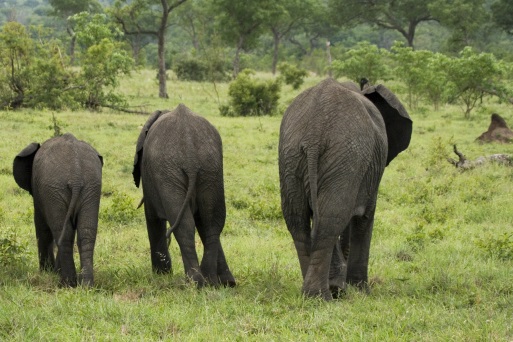 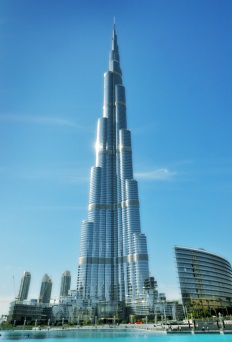 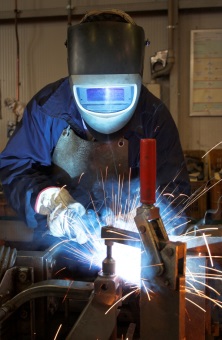 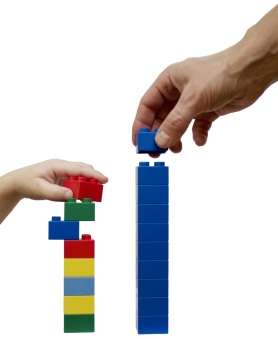 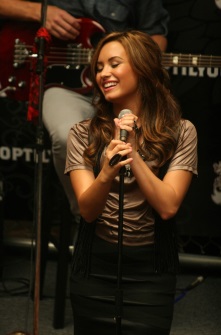 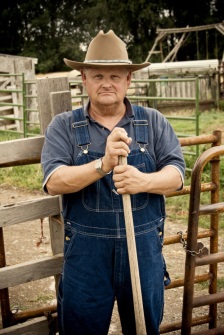 bigg-est
bigg-er
big
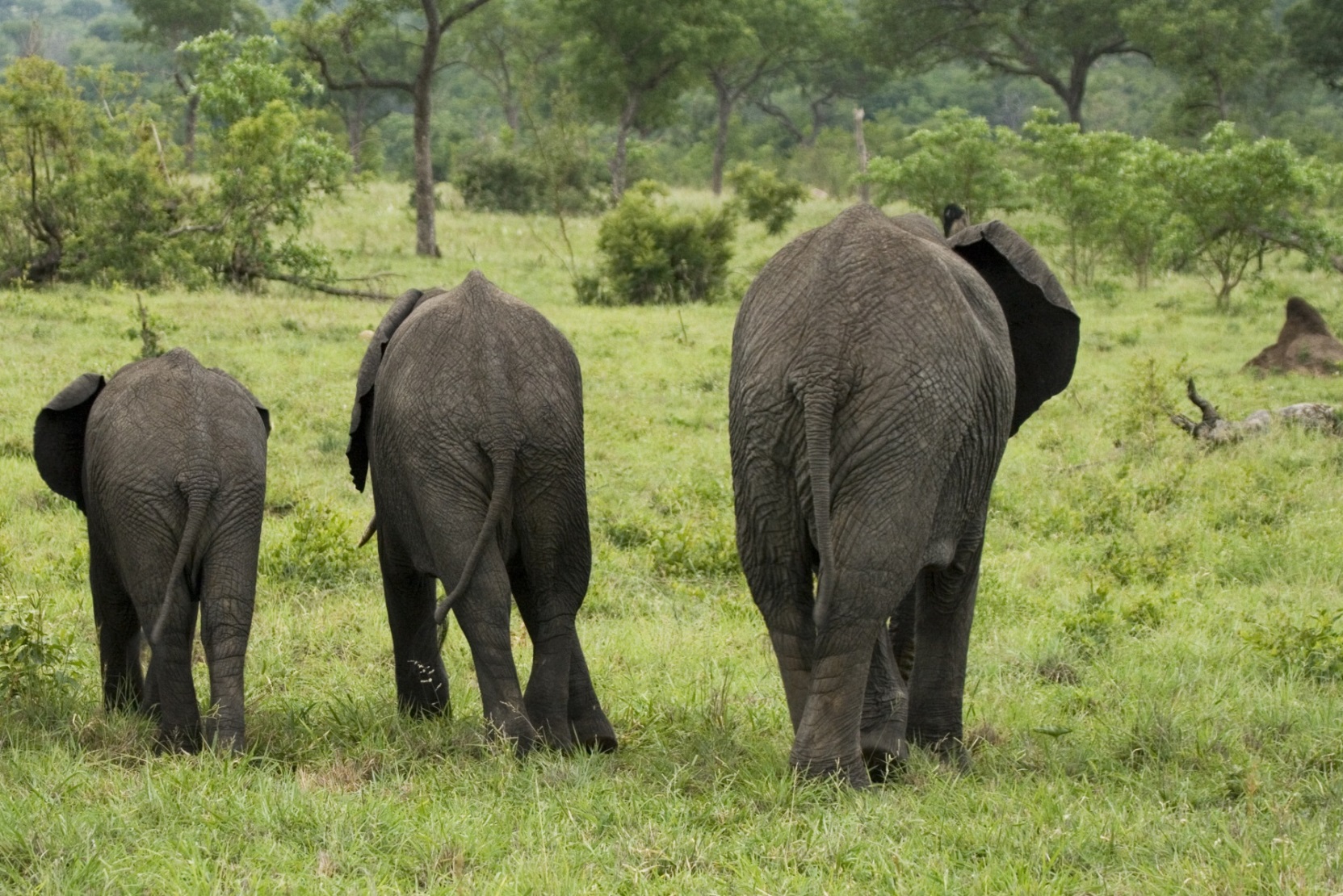 2 of 7
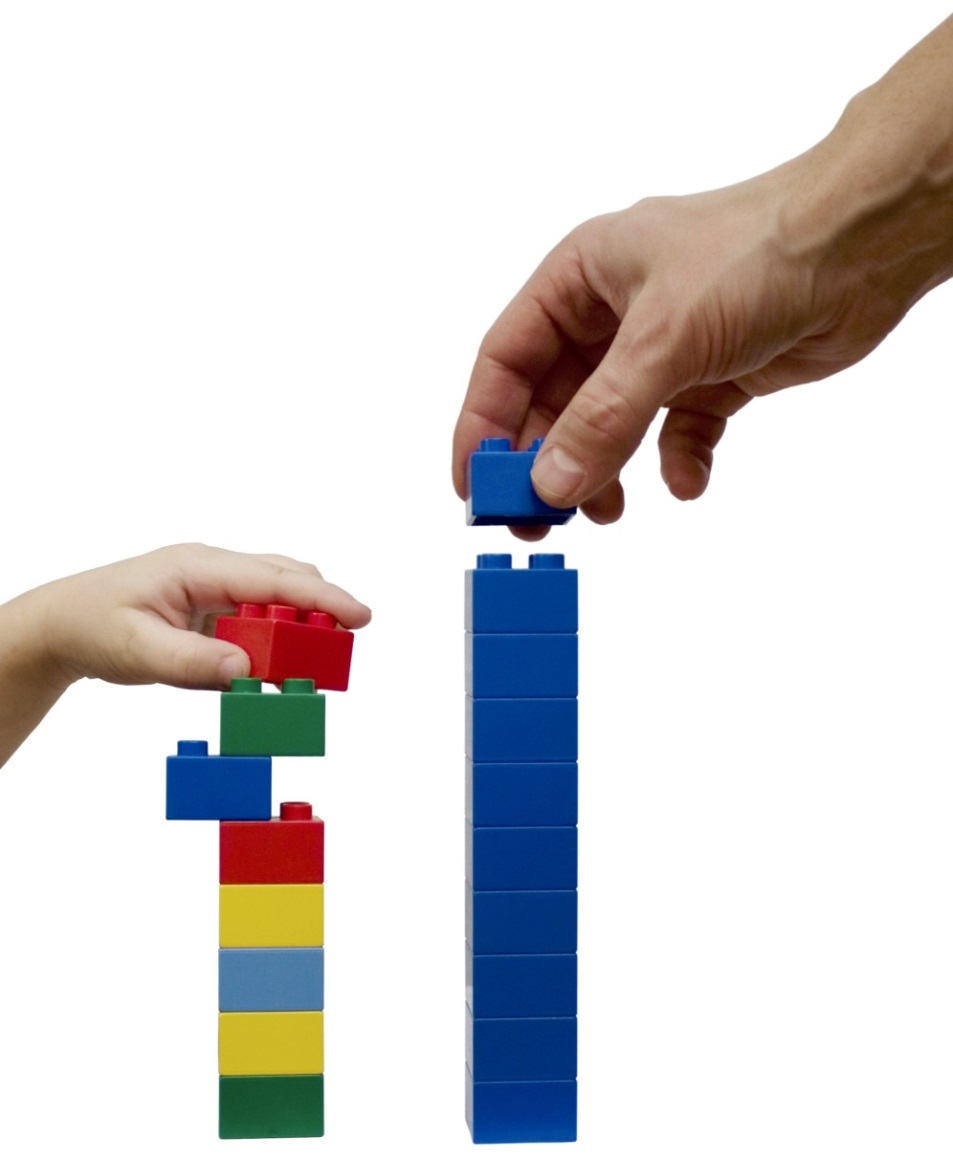 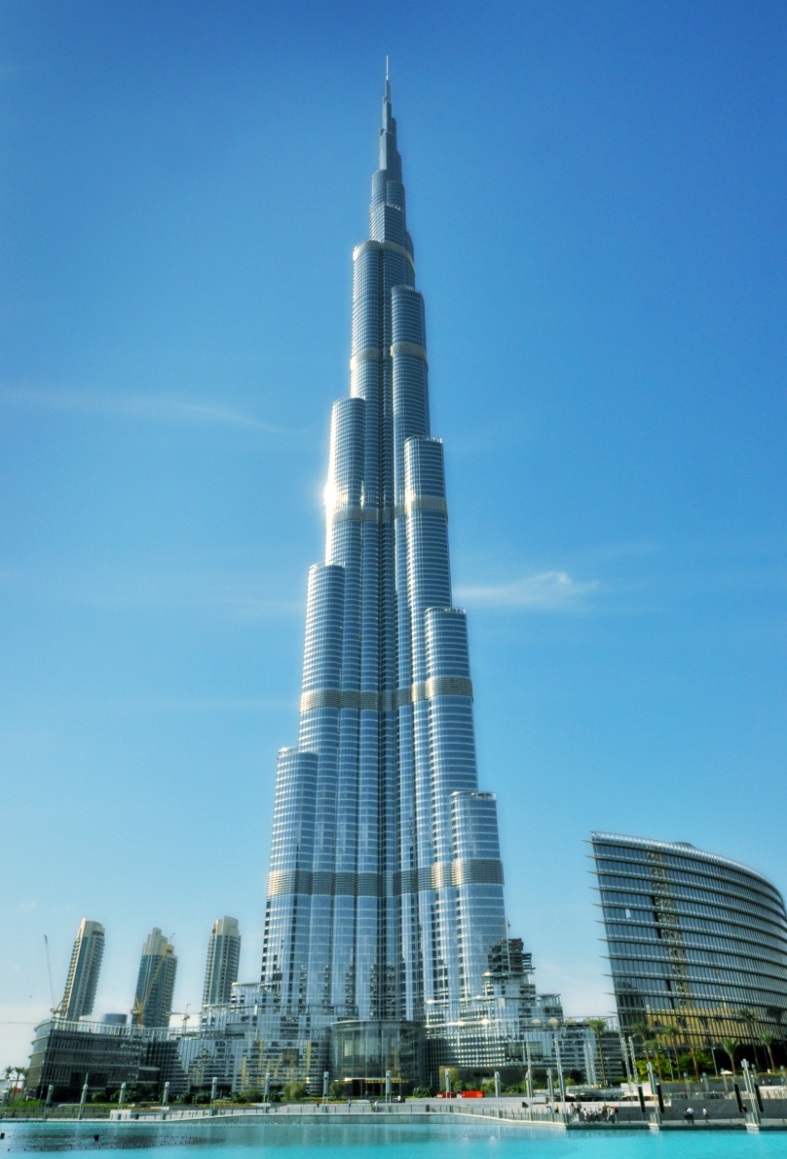 tall-est
tall-er
tall
3 of 7
root word + suffix -er  = one who
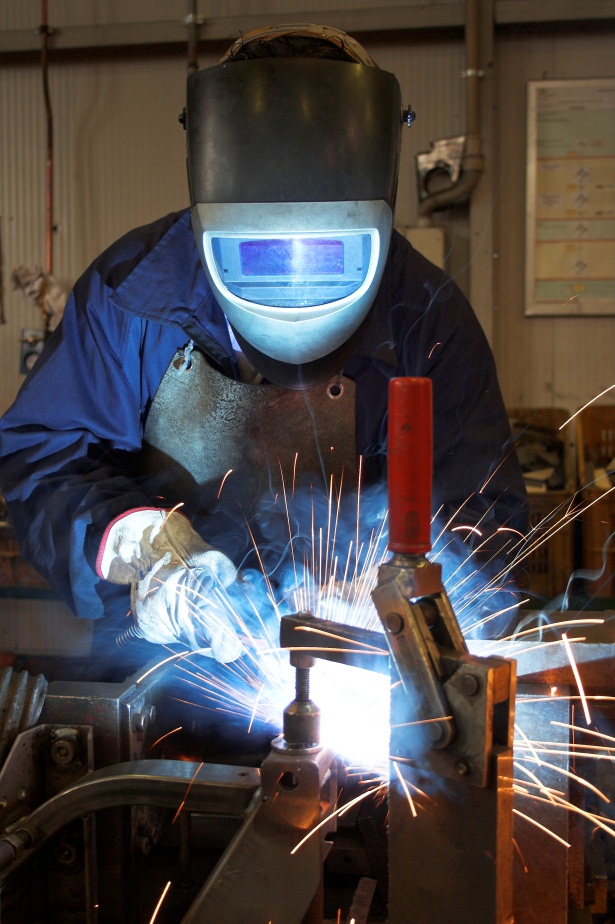 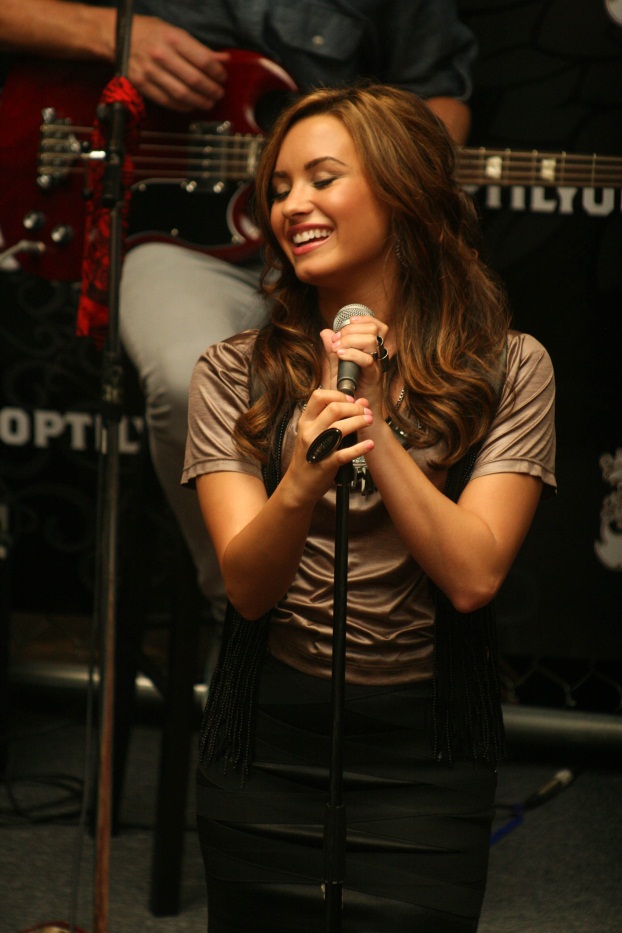 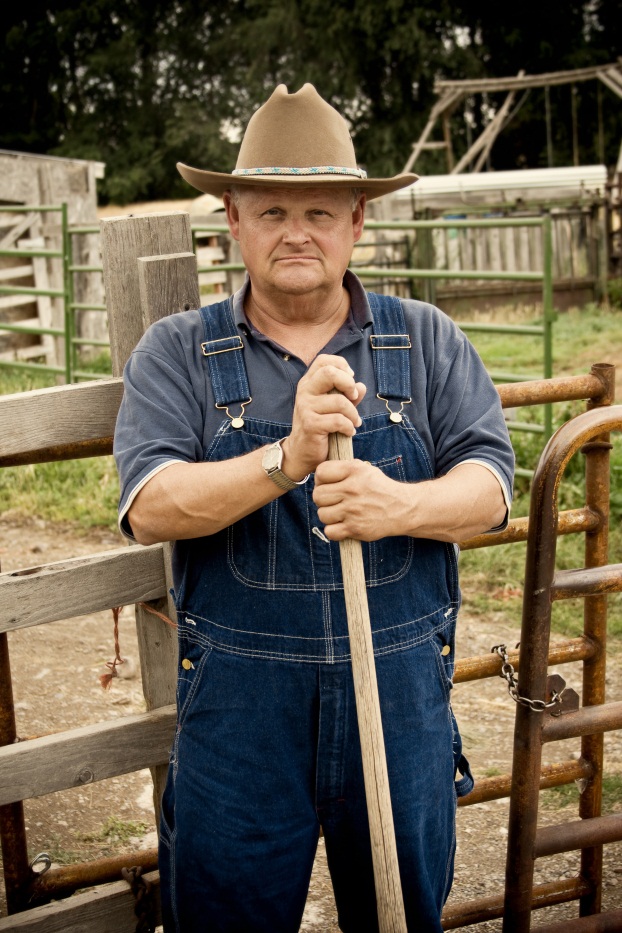 weld
sing
farm
-er
-er
-er
4 of 7
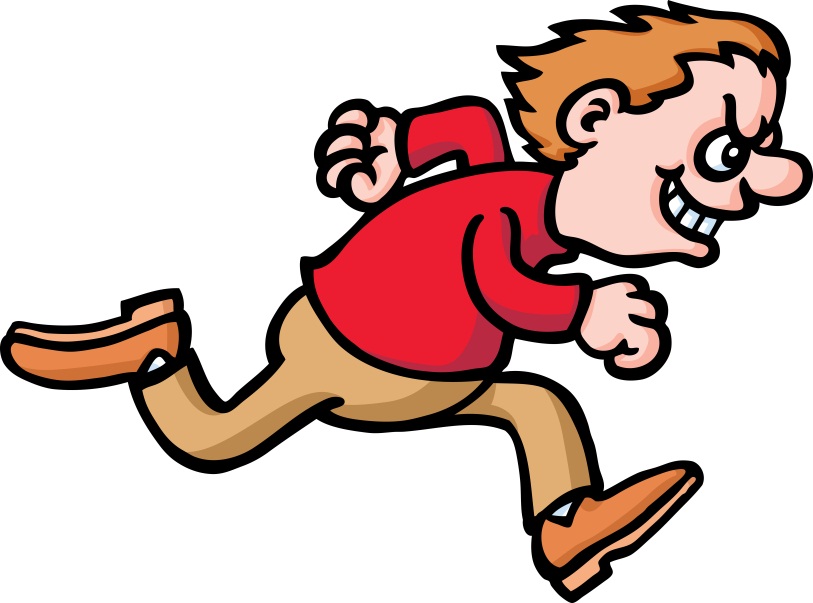 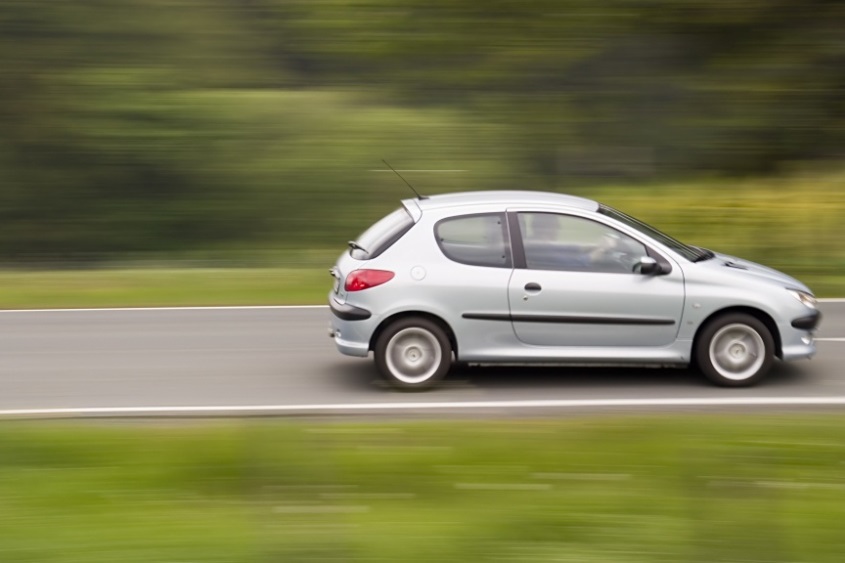 fast
-er
fast
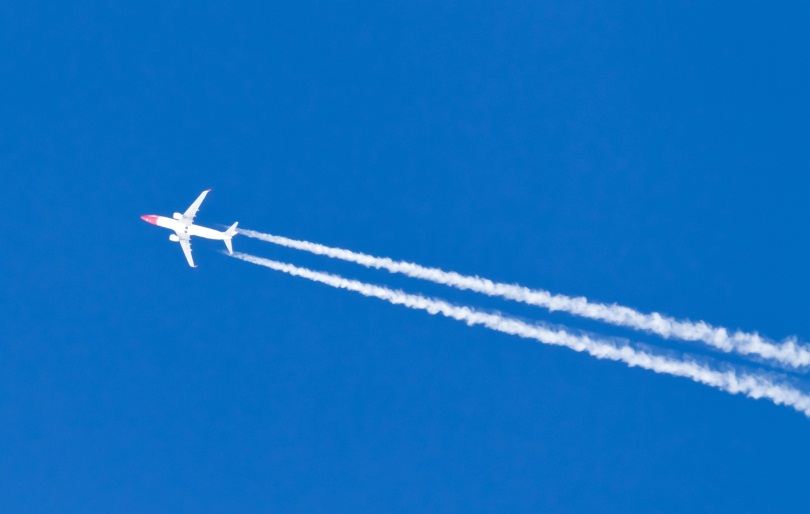 fast
-est
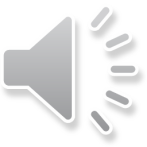 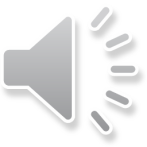 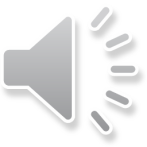 5 of 7
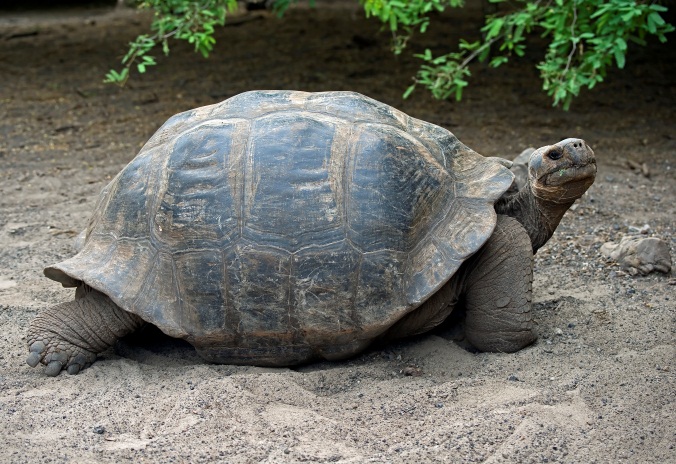 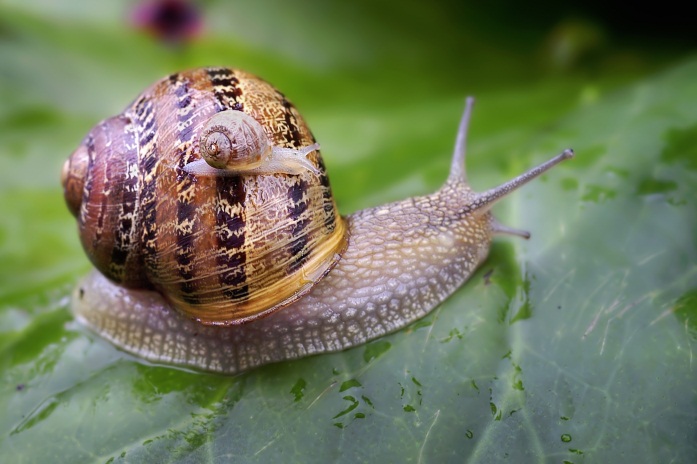 slow
slow-er
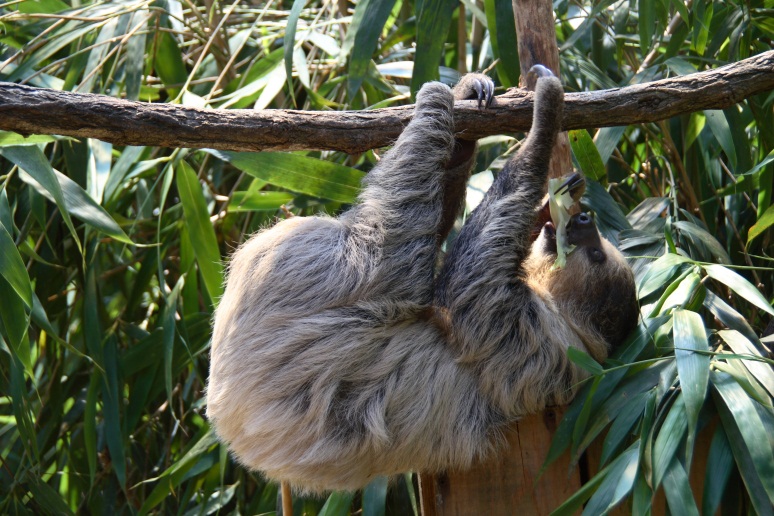 slow-est
6 of 7
Write down as many –er and –est words you can make by looking at the picture!
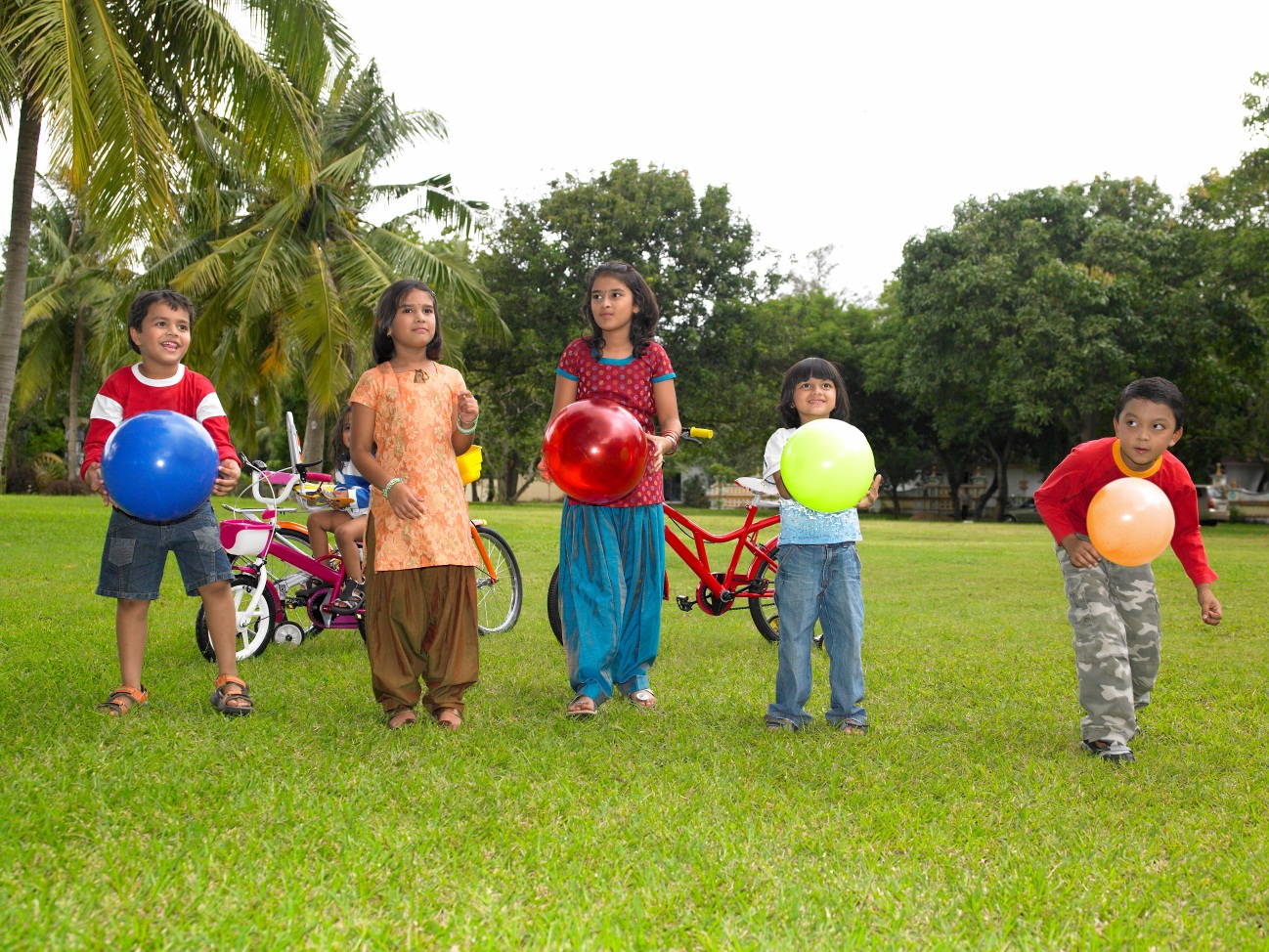 7 of 7